An Introduction to Dynamic Symbolic Execution and the KLEE Infrastructure
Cristian Cadar
Department of Computing
Imperial College London
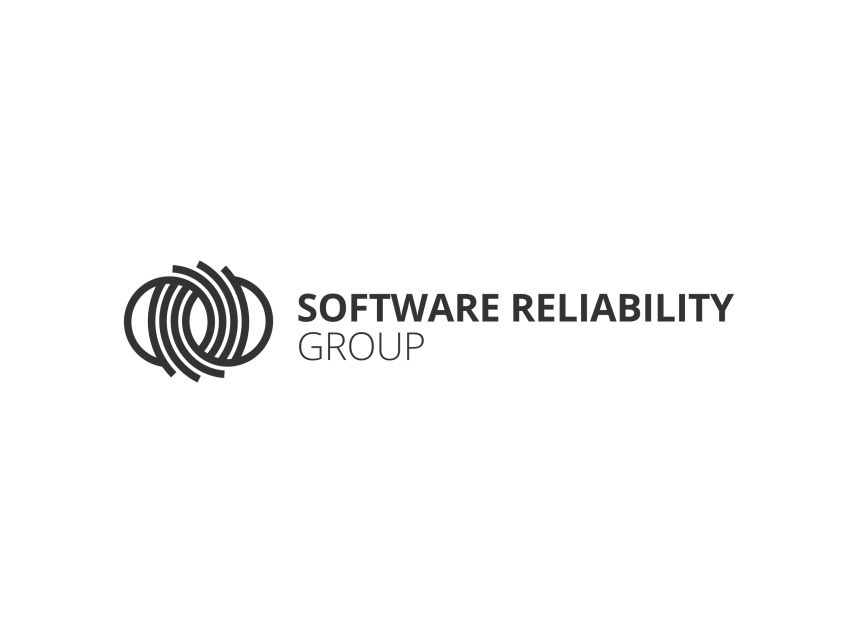 14th TAROT Summer School
UCL, London, 3 July 2018
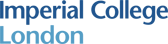 Dynamic Symbolic Execution
Dynamic symbolic execution is a technique for automatically exploring paths through a program
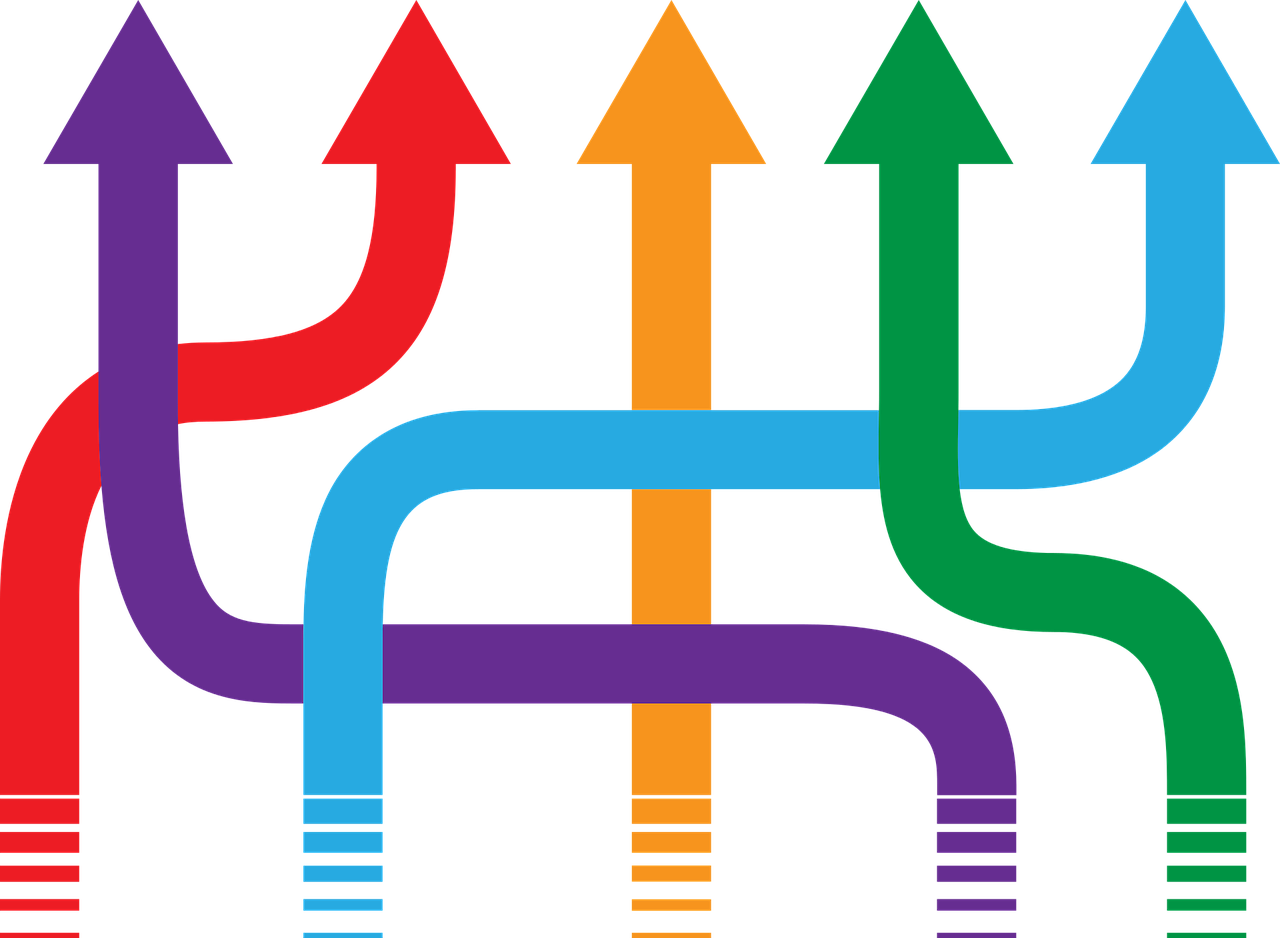 2
Dynamic Symbolic Execution
Received significant interest in the last few years
Many dynamic symbolic execution/concolic tools available as open-source:
crest, klee, symbolic jpf, etc.
Started to be adopted by industry:
Microsoft (sage, pex)
NASA (symbolic jpf, klee) 
Fujitsu (symbolic jpf, klee/klover) 
IBM (apollo)
etc.
3
Toy Example
img = 
struct image_t {
	unsigned short magic;
     unsigned short h, sz;
     ...
magic ≠ 
0xEEEE
TRUE
return -1
magic ≠ 
0xEEEE
magic =
0xEEEE
FALSE
int main(int argc, char** argv) {
  ...
  image_t img = read_img(file);
  if (img.magic != 0xEEEE)
    return -1;
  if (img.h > 1024)
    return -1;
  w = img.sz / img.h;
  ...
}
h > 1024
TRUE
return -1
h > 1024
h ≤ 1024
FALSE
w = sz / h
4
Toy Example
img = 
struct image_t {
	unsigned short magic;
     unsigned short h, sz;
     ...
magic ≠ 
0xEEEE
TRUE
AAAA0000…
return -1
magic ≠ 
0xEEEE
img1.out
magic =
0xEEEE
FALSE
int main(int argc, char** argv) {
  ...
  image_t img = read_img(file);
  if (img.magic != 0xEEEE)
    return -1;
  if (img.h > 1024)
    return -1;
  w = img.sz / img.h;
  ...
}
h > 1024
TRUE
EEEE1111…
return -1
h > 1024
img2.out
h ≤ 1024
FALSE
h = 0
TRUE
Div by zero!
EEEE0000…
h = 0
img3.out
h ≠ 0
EEEE0A00…
img4.out
w = sz / h
5
All-Value Checks
Implicit checks before each dangerous operation
Pointer dereferences
Array indexing
Division/modulo operations
Assert statements
All-value checks!
Errors are found if any buggy values exist on that path!
{ k = * }
. . .
0 ≤ k< 4
TRUE
FALSE
TRUE
FALSE
int foo(unsigned k) {
   int a[4] = {3, 1, 0, 4};
   k = k % 4;
   return a[a[k]];
}
0 ≤ k < 4
¬ 0 ≤ k < 4
. . .
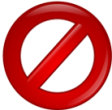 . . .
Infeasible
6
All-Value Checks
Implicit checks before each dangerous operation
Pointer dereferences
Array indexing
Division/modulo operations
Assert statements
All-value checks!
Errors are found if any buggy values exist on that path!
{ k = * }
. . .
0 ≤ a[k]< 4
TRUE
FALSE
TRUE
FALSE
int foo(unsigned k) {
   int a[4] = {3, 1, 0, 4};
   k = k % 4;
   return a[a[k]];
}
0 ≤  a[k] < 4
¬ 0 ≤  a[k] < 4
. . .
k = 3
. . .
Buffer overflow!
Mixed Concrete/Symbolic Execution
All operations that do not depend on the symbolic inputs are (essentially) executed as in the original code

Advantages:
Ability to interact with the outside environment
E.g., system calls, uninstrumented libraries
Can partly deal with limitations of constraint solvers
E.g., unsupported theories
Only relevant code executed symbolically
Without the need to extract it explicitly
8
KLEE
Symbolic execution tool started as a successor to EXE
Based on the LLVM compiler, primarily targeting C code
Open-sourced in June 2009, now available on GitHub
Active user base with over 300 subscribers on the mailing list and over 50 contributors listed on GitHub
KLEE workshop this April had >80 people from academia, industry and government, w/ registration closed early
Webpage: http://klee.github.io/
Code: https://github.com/klee/
Web version: http://klee.doc.ic.ac.uk/
9
KLEE
Extensible platform, used and extended by many groups in academia and industry, in the areas such as:
bug finding
high-coverage test input generation
exploit generation
automated debugging
wireless sensor networks/distributed systems
schedule memoization in multithreaded code
client-behavior verification in online gaming
GPU testing and verification, etc.
An incomplete list of publications and extensions available at:
klee.github.io/Publications.html
10
Some Usage Scenarios
Automatically generate high-coverage test suites
Discover generic bugs and security vulnerabilities in complex software
Perform comprehensive patch testing
Flag potential semantic bugs via crosschecking
Perform bounded verification
Recover broken electronic documents
Etc.
11
KLEE
91%
Manual
68%
High Line Coverage (Coreutils, non-lib, 1h/utility = 89 h)
Avg/utility
Coverage (ELOC %)
Apps sorted by KLEE coverage
[Cadar, Dunbar, Engler OSDI 2008]
Bug Finding with KLEE (incl. EGT/EXE): Focus on Systems and Security Critical Code
Applications
UNIX utilities
Coreutils, Busybox, Minix (over 450 apps)
UNIX file systems
ext2, ext3, JFS
Network servers
Bonjour, Avahi, udhcpd, lighttpd, etc.
Library code
libdwarf, libelf, PCRE, uClibc, etc.
Packet filters
FreeBSD BPF, Linux BPF
pci, lance, sb16
MINIX device drivers
Kernel code
HiStar kernel
OpenCV (filter, remap, resize, etc.)
Computer vision code
OpenCL code
Parboil, Bullet, OP2
Most bugs fixed promptly
13
md5sum -c t1.txt
mkdir -Z a b
mkfifo -Z a b
mknod -Z a b p
seq -f %0 1
printf %d ‘
pr -e t2.txt
tac -r t3.txt t3.txt
paste -d\\ abcdefghijklmnopqrstuvwxyz
ptx -F\\ abcdefghijklmnopqrstuvwxyz
ptx x t4.txt
cut –c3-5,8000000- --output-d: file
Coreutils Commands of Death
t1.txt:    \t \tMD5(
t2.txt:    \b\b\b\b\b\b\b\t
t3.txt:    \n
t4.txt:    A
[Cadar, Dunbar, Engler OSDI 2008]
[Marinescu, Cadar ICSE 2012]
Packet of Death (Bonjour)
Offset
Hex Values
0000
0000
0000
0000
0000
0000
0000
0000
0000
003E
0000
4000
FF11
1BB2
7F00
0001
E000
0010
0020
00FB
0000
14E9
002A
0000
0000
0000
0001
0030
0000
0000
0000
055F
6461
6170
045F
7463
0040
7005
6C6F
6361
6C00
000C
0001
Causes Bonjour to abort, potential DoS attack
Confirmed by Apple, security update released
[Song, Cadar, Pietzuch IEEE TSE 2014]
[Speaker Notes: Network discovery protocol that enables devices to automatically connect to a network]
LLVM bitcode
C code
KLEE Architecture
L
L
V
M
AAAA0000…
EEEE1111…
ENVIRONMENT
MODELS
Core Engine
BUG
EEEE0000…
EEEE0A00…
x  0
x  1234
x = 3
Constraint Solver
16
Running KLEE inside a 
Docker container
Step 1: Install Docker for Linux/MacOS/Windows
Step 2: docker pull klee/klee
Step 3: docker run --rm -ti --ulimit='stack=-1:-1' klee/klee 


http://klee.github.io/docker/
17
KLEE Demo: Toy Image Viewer
// #include directives
struct image_t {
  unsigned short magic;
  unsigned short h, sz; // height, size
  char pixels[1018]; 
};
int main(int argc, char** argv) {
  struct image_t img;
  int fd = open(argv[1], O_RDONLY);
  read(fd, &img, 1024);
    
  if (img.magic != 0xEEEE)
    return -1;
  if (img.h > 1024)
    return -1;
  unsigned short w = img.sz / img.h;
  
  return w;
}
$ clang –emit-llvm -c -g image_viewer.c
$ klee --posix-runtime –write-pcs 
  image_viewer.bc --sym-files 1 1024 A
...
KLEE: output directory = klee-out-1 (klee-last)
...
KLEE: ERROR: ... divide by zero
...
KLEE: done: generated tests = 4
18
KLEE Demo: Toy Image Viewer
$ cat klee-last/test000003.pc
...
array A-data[1024] : w32 -> w8 = symbolic
(query [
        ...
        (Eq  61166 
            (ReadLSB w16 0 A-data))
        (Eq  0 
            (ReadLSB w16 2 A-data))
        ...
)
19
KLEE Demo: Toy Image Viewer
$ klee-replay --create-files-only klee-last/test000003.ktest 
[File A created]

$ xxd -g 1 -l 10 A
0000000: ee ee 00 00 00 00 00 00 00 00                 ..........

$ gcc -o image_viewer image_viewer.c
[image_viewer created]

$ ./image_viewer A
Floating point exception
20
KLEE Demo: All-Values Checks
int foo(unsigned k) {
    int a[4] = {3, 1, 0, 4};
    k = k % 4;
    return a[a[k]];
}

int main() {
    int k;
    klee_make_symbolic(&k, sizeof(k), "k");
    return foo(k);
}
$ clang –emit-llvm -c -g all-values.c
$ klee all-values.bc
...
KLEE: ERROR: /home/klee/all-values/all-values.c:4: memory error: out of bound pointer
...
KLEE: done: completed paths = 2
KLEE: done: generated tests = 2
21
LLVM bitcode
C code
KLEE Architecture
L
L
V
M
AAAA0000…
EEEE1111…
ENVIRONMENT
MODELS
Core Engine
BUG
EEEE0000…
EEEE0A00…
x  0
x  1234
x = 3
Constraint Solver
22
KLEE Architecture:
L
L
V
M
LLVM advantages:
Mature framework, incorporated into commercial products by Apple, Google, Intel, etc.
Elegant design patterns: analysis passes, visitors, etc.
Single Static-Assignment (SSA) form with infinite registers (nice fit for symbolic execution)
Lots of useful program analyses
Well documented
Several different front-ends, so KLEE could be extended to work with languages other than C
23
KLEE Architecture:
L
L
V
M
LLVM disadvantages
Fast changing, not-backward compatible API!
KLEE is currently many LLVM versions behind!
Compiling to LLVM bitcode still tricky sometimes, but it’s getting better:
make CC=“clang –emit-llvm”
LLVM Gold Plugin http://llvm.org/docs/GoldPlugin.html
Whole-Program LLVM https://github.com/travitch/whole-program-llvm
24
KLEE Architecture:
L
L
V
M
KLEE runs LLVM, not C code!
#include <stdio.h>
int main() {
    int x;
    klee_make_symbolic(&x, sizeof(x), "x");

    if (x > 0)
         printf("x\n");
    else printf("x\n");

    return 0;
}
$ clang –emit-llvm -c -g code.c
$ klee code.bc

...
x

KLEE: done: total instructions = 6
KLEE: done: completed paths = 1
KLEE: done: generated tests = 1
25
KLEE Architecture:
Core Engine
The core engine implements symbolic execution exploration.
…
Interpreter
…
Memory
Core Engine
Stats
…
Searchers
…
26
KLEE Architecture:
Interpreter
Core Engine
Works as a mixed concrete/symbolic interpreter for LLVM bitcode
Instruction *i = ki->inst;
  switch (i->getOpcode()) {
      case Instruction::Ret:
      …
      case Instruction::Br: 
         // if both sides feasible, fork 
         …
$ ./program
$ klee program.bc
27
Paths and Execution States
Each path represented by an ExecutionState, with KLEE acting as an OS for ExecutionStates
Tree of ESs
ExecutionState
PC
Stack
Address space
List of sym objects
Path constraints
etc.
Fork implemented by object-level COW
28
KLEE Architecture:
Core Engine
The core engine implements symbolic execution exploration.
Two main scalability challenges:
Path exploration challenges
Constraint solving challenges
29
Path Exploration Challenges
Naïve exploration can easily get “stuck”
Employing search heuristics
Dynamically eliminating redundant paths
Statically merging paths
Using existing regression test suites to prioritize execution
Skipping irrelevant code
etc.
30
Search Heuristics in KLEE
Core Engine
Searchers
Basic search heuristics such as BFS and DFS
  klee --search=bfs program.bc
Coverage-optimized search (--search=nurs:md2u)
Select path closest to an uncovered instruction
Random-state search (--search=random-state)
Randomly select a pending state/path
Random-path search (--search=random-path)
Described next
etc.
[Cadar, Ganesh, Pawlowski, Dill, Engler CCS’06]
[Cadar, Dunbar, Engler OSDI’08]
[Marinescu, Cadar ICSE’12], etc.
31
Random Path Selection
Core Engine
Searchers
Maintain a binary tree of active paths
Subtrees have equal prob. of being selected, irresp. of size
NOT random state selection
NOT BFS
Favors paths high in the tree
fewer constraints
Avoid starvation
e.g. symbolic loop
32
Combining Search Heuristics
Core Engine
Searchers
KLEE can also use multiple heuristics in a round-robin fashion, to protect against individual heuristics getting stuck in a local maximum.
klee --search=nurs:md2u -–search=dfs 
     –-search=random-path ...
33
New Search Heuristics
Core Engine
Searchers
Tree of ESs
Easy to plug a new searcher by  extending the Searcher class:
selectState()  ExecutionState
update(addedStates, removedStates)
CFG
Statistics
Solver time
Instructions executed
Memory consumption
etc.
34
Memory Modelling
Core Engine
Memory
Accuracy: need bit-level modeling of memory:
Systems code often observes the same bytes in different ways: e.g., using pointer casting to treat an array of chars as a network packet, inode, etc.
Bugs (in systems code) are often triggered by corner cases related to pointer/integer casting and arithmetic overflows
35
Memory Modelling
Core Engine
Memory
One data type: arrays of bitvectors (BVs) 
Mirror the (lack of) type system in C
Model each memory block as an array of 8-bit BVs
Bind types to expressions, not bits
We can translate all C expressions into constraints in the theory of quantifier-free BV with arrays (QF_ABV) with bit-level accuracy
Main exception: floating-point, but two extensions (Aachen + Imperial) to KLEE for FP are now available, see [ASE 2018]
36
Accuracy: Example
char buf[N]; // symbolic
 struct pkt1 { char x, y, v, w; int z; } *pa = (struct pkt1*) buf;
 struct pkt2 { unsigned i, j; } *pb = (struct pkt2*) buf;
 if (pa[2].v < 0) { assert(pb[2].i >= 1<<23); }
buf: ARRAY BITVECTOR(32)OF BITVECTOR(8)
buf[18] <SIGNED 0x00
buf[19]@buf[18]@buf[17]@buf[16] ≥ UNSIGNED 0x00800000
37
LLVM bitcode
C code
KLEE Architecture
L
L
V
M
AAAA0000…
EEEE1111…
ENVIRONMENT
MODELS
Core Engine
BUG
EEEE0000…
EEEE0A00…
x  0
x  1234
x = 3
Constraint Solver
38
SMT Solvers (--solver-backend=stp, z3, …)
Theory of closed quantifier-free formulas over bitvectors and arrays of bitvectors (QF_ABV)
STP
Z3
metaSMT
Boolector
STP
Z3
STP: Developed at Stanford.  Initially targeted to, and driven by, EXE.  Main solver in KLEE.
Z3: Developed at Microsoft Research, integrated both natively and as part of metaSMT.
Boolector: Developed at Johannes Kepler University, integrated via metaSMT.
39
metaSMT
STP
Z3
metaSMT
Boolector
STP
Z3
metaSMT developed at University of Bremen provides a unified API for transparently using a number of SMT (and SAT) solvers
Avoids communication via text files, which would be too expensive
Small overhead: compile-time translation via metaprogramming
40
KLEE Architecture:
Constraint Solver
Query
Several high-level optimizations specific to symex
CEX caching, elimination of irrelevant constraints, etc.
Implemented as a stack of solver passes
Caching  only some queries reach the solver

Independent Kleaver tool that implements this solver stack
LoggingSolver
Constraint Independence
Branch Cache
Solver Stack
CEX Cache
LoggingSolver
SMT Solver
Kleaver
struct image_t {
	unsigned short magic;
     unsigned short h, sz;
     ...
$ klee --posix-runtime –write-kqueries 
  image_viewer.bc --sym-files 1 1024 A
$ cat klee-last/test000003.kquery
$ kleaver klee-last/test000003.kquery
KLEE: Using STP solver backend
Query 0: INVALID
int main(int argc, char** argv) {
  ...
  image_t img = read_img(file);
  if (img.magic != 0xEEEE)
    return -1;
  if (img.h > 1024)
    return -1;
  w = img.sz / img.h;
  ...
}
42
Constraint Solving: Performance
Inherently expensive 
Invoked at every branch

Key insight: exploit the characteristics of constraints generated by symex
43
Some Constraint Solving Statistics 
[after optimizations]
1h runs using KLEE with DFS and no caching
UNIX utilities (and many other benchmarks)
Large number of queries
Most queries <0.1s
Most time spent in the solver (before and after optimizations!)
[Palikareva and Cadar CAV’13]
Constraint Solving Optimizations
Implemented at several different levels:
SAT solvers
SMT solvers
Symbolic execution tools
45
Higher-Level Constraint 	Solving Optimizations
Two simple and effective optimizations
Eliminating irrelevant constraints
Caching solutions
46
Eliminating Irrelevant Constraints
(--use-independent-solver=true/false)
In practice, each branch usually depends on a small number of variables
w+z > 100
2 * w – 1 < 12345
x + y > 10
z & -z = z
x < 10 ?
…
…
if (x < 10) {
    …
}
[CCS’06]
47
Caching Solutions
(--use-cex-cache=true/false)
Static set of branches: lots of similar constraint sets
2  y < 100
x > 3
x + y > 10
x = 5
y = 15
x = 5
y = 15
2  y < 100
x + y > 10
Eliminating constraints
cannot invalidate solution
2  y < 100
x > 3
x + y > 10
x < 10
x = 5
y = 15
Adding constraints often 
does not invalidate solution
[OSDI’08]
48
[Speaker Notes: UBTree data structure [Hoffman and Koehler, IJCAI ’99]]
Speedup
Aggregated data over 73 applications
Time (s)
Executed instructions (normalized)
49
LLVM bitcode
C code
KLEE Architecture
L
L
V
M
AAAA0000…
EEEE1111…
ENVIRONMENT
MODELS
Core Engine
BUG
EEEE0000…
EEEE0A00…
x  0
x  1234
x = 3
Constraint Solver
50
KLEE Architecture:
Environment Models
Environment model: model for a piece of code for which source is not available
In KLEE, the environment is mainly the OS system call API
51
Environmental Modeling
// actual implementation: ~50 LOC
ssize_t read(int fd, void *buf, size_t count) {
        klee_file_t *f = get_file(fd);
        …
        memcpy(buf, f->contents + f->off, count)
        f->off += count;
        …
Models are plain C code, which KLEE interprets as any other code!
Users can extend/replace environment w/o any knowledge of KLEE’s internals
Often the first part of KLEE users experiment with
Users can choose precision
fail system calls? etc.
Currently: effective support for symbolic command line arguments, files, links, pipes, ttys, environment vars
52
Statistics
Core Engine
Stats
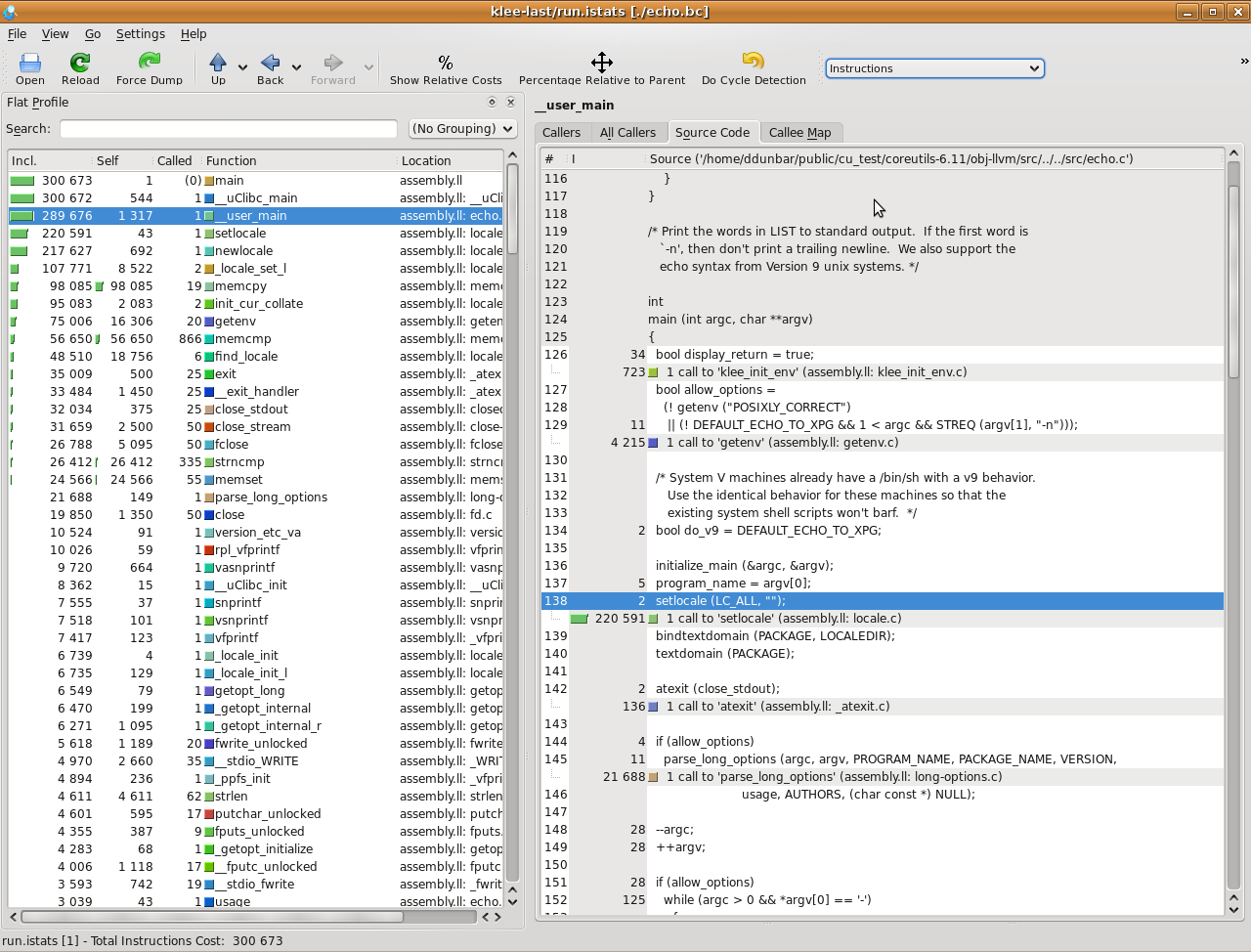 Good support for producing and visualizing a variety of statistics, associated with different entities and events
Non-determinism in SymEx and KLEE
Any good experiment needs to take non-determinism into account
Sources of non-determinism include constraint solving, search heuristics, LLVM versions, memory allocation
We have already fixed most implementation-level non-determinism, such as hash tables indexed by memory addresses, which can differ across runs
54
Example: Constraint solving optimization in KLEE
Approach: run baseline KLEE for 30’, rerun in the same configuration with optimizations
30 minutes
10 minutes
Baseline
Optimized
Q1 = 20’’ 
Q2 = 3’’
Q1 = 7’’ 
Q2 = 5’’
Q3 = 20’’ 
Q4 = TO
Q3 = 7’’ 
Q4 = 25’’
Q5 = 3’’ Q6 = 2’’
QA= 1’’ QB =1’’
55
Example 2: Coverage optimization in KLEE
Approach: take same benchmarks from paper X, rerun KLEE with coverage optimization
Optimized (LLVM 3.4)
Baseline (LLVM 2.3)
Baseline (LLVM 3.4)
80% coverage
60% coverage
80% coverage
56
Dynamic Symbolic Execution
Program analysis technique that can be use to automatically explore paths through a program
Can generate inputs achieving high-coverage and exposing bugs in complex software
57
KLEE: Freely Available as Open-Source
http://klee.github.io/
Popular symbolic execution tool with an active user and developer base
Extended in many interesting ways by several groups from academia and industry, in areas such as:
exploit generation
wireless sensor networks/distributed systems
automated debugging
client-behavior verification in online gaming
GPU testing and verification
etc. etc.
58